Развивающие игрушки для детей
Автор презентации: педагог-психолог Григорьева И.В.
Роль игры в развитии детей
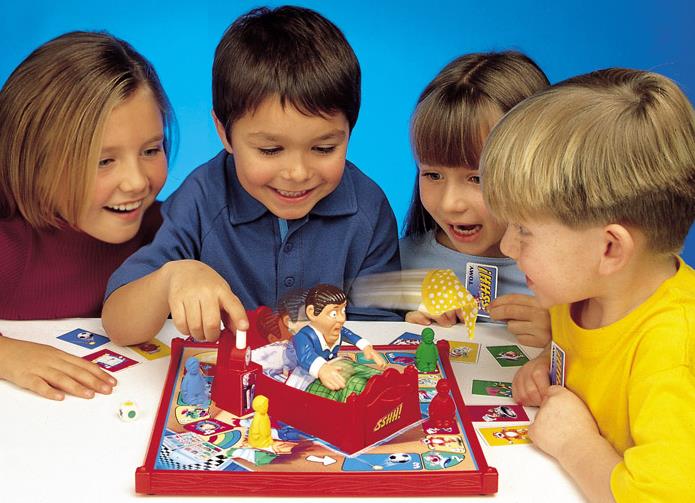 Через игру малышу учатся  выстраивать отношения, моделируют бытовые ситуации, испытываю эмоции и творческие озарения. Роль игрушек в развитии ребенка неоспорима. Важно ответственно отнестись к выбору игрушек, потратив оптимальное количество денежных средств, приобрести действительно нужные и полезные развивающие игрушки. Придя в магазин, вы быстро забудете обо всех нюансах, таких игрушек в вашем детстве точно не было. Поэтому необходимо оценить все аспекты еще дома, подобрать наиболее удачные варианты для ваших детей.
Игра показывает, насколько ребенок обучаем, и будут ли у него успехи в школе. Юный возраст наиболее благодатное время для развития талантов. Можно заметить склонности детей, и направить все усилия на занятия. Чем раньше ребенок поймет, что у него хорошо получается, тем проще будет найти занятие по душе. В современном мире самоопределение очень важно.
Физическая активность
Современные дети много времени проводят в сидячем положении, малышам приходится что-то учить, посещать занятия. Тренажер для развития двигательной активности станет прекрасным подарком для детей от трех лет. Такое приспособление точно пригодиться для дошкольника. В учебном заведении нагрузки еще больше, внушительные домашние задания. Но ребенок должен тратить энергию и двигаться. Ассортимент таких устройств огромен: велосипед, беговел, самокат, детский боулинг, устройство для подтягивания.
Усидчивость
Для развития усидчивости и прилежности можно приобрести конструктор. Он прекрасно подойдет как для девочки, так и для мальчика трех лет. К этому времени ребенок уже не тащит все предметы в рот, а четко понимает их предназначение. Модели конструкторов самые разнообразные: деревянные, пластмассовые, магнитные. Подбирайте вид и материал конструктора, исходя из предпочтений малыша и безопасности. Можно приобрести наборы кубиков, это своего рода тоже конструктор. Ребенок может строить из них здания и пирамидки. В ходе игры малыш познакомится с различными формами, цветами, законами физики.
Дидактические игры
Очень популярны у малышей  от трех лет развивающие дидактические игры. Можно приобрести лото различной тематики, книжки-раскладки, наборы цифр и букв. Занятия познакомят малыша со счетом и письмом, разовьют у малыша наблюдательность, сообразительность и логику. Без этих качеств будет трудно проходить обучение. Несомненным плюсом является прохождение процесса обучения в игровой форме, важно сформировать у малыша интерес к обучению.
Сюжетные игры
Набор для игры с сюжетом. В возрасте трех лет ребенок активно познает роли, которые люди выполняют в обществе. Ему будет интересно, если в качестве подарка вы преподнесете набор для врача, строителя, продавца, ученого, повара. Девочки и мальчики любят примерять на себя социальные роли. Для девочек будет интересен набор врача, учителя, набор посуды и кухонной техники, игрушечная кухня. Мальчикам можно подарить набор для занятий наукой, автомастерскую, набор строителя.
Мелкая моторика
Практически все малыши любят рисовать, причем совсем не важно, как малыш это делает мастерски или как художники современного искусства. Купите ребенку прекрасный альбом с чистыми страницами или раскраску. Для рисунков могут понадобиться различные инструменты: кисти, краски, восковые мелки, фломастеры, мелки для асфальта. Не ограничивайте детей в творчестве, возможно в вашей семье растет юный художник. Не критикуйте творение дошкольника, если вам что-то непонятно, то расспросите его. Такие занятия подготовят малыша к письму и обучению. Возможно, раскроется художественный талант, и вы сможете отдать ребенка в школу рисования.
Мозаики
Купите малышу мозаику. В нашем детстве был один вид такой игрушки, сейчас их огромное количество. В ходе игры ребенок научиться следовать плану картинки, разовьет мелкую моторику. Совсем не обязательно складывать картины из стандартных элементов, можно добавлять что- то от себя или создавать картины из природных материалов, круп, ракушек. Свобода творчества вам обеспечена.
Куклы и солдатики
Не теряют свою актуальность куклы. Для девочки трех лет моно подобрать прекрасную принцессу, фею, героиню мультфильма. Для мальчика – увлекательный подарок – набор солдатиков. Через игру с куклами дети прорабатывают свои социальные роли. Девочки учатся поддерживать красоту, выбирать одежду, делать прически. Это очень поможет в жизни маленькой модницы. Мальчики постигают азы военного искусства, рассматривают командную работу. В процессе игры с куклой ребенок моделирует диалог, развивает свою эмоциональность, моторику.
Музыкальные игрушки
Если у ребенка есть музыкальные способности, то обязательно приобретите малышу развивающие музыкальные инструменты. Металофон, барабан, синтезатор, дудочка, пианино для детей лучший подарок. Это надолго отвлечет малыша, приобщит его к творчеству. Останется только крепиться вам и вашим ушам, первые музыкальные произведения крохи могут не порадовать вас мелодичностью
Источники:http://detki.guru